https://github.com/microsoft/workshop-library/
Minimal
APIs
Presented by:
[Speaker Notes: Introduce yourself!

More instructions and an overview of this workshop can be found in this GitHub repository: microsoft/workshop-library: A library of workshops written by and for Microsoft Learn Student Ambassadors and Cloud Advocates and their local communities (github.com)]
Getting Started
01
What to install, prerequisites, and learning objectives
What are minimal APIs
02
Low ceremony APIs in .NET
Agenda
Build a Todo API: Get started
03
Build a Todo API: Build
Let's build the backend to a Todo App using minimal APIs
04
Build a CRUD application
Build a Todo API: Databases
05
Store Todo items in a database
01
What you need
Getting Started
Here's what you'll need for this workshop:
.NET 6 SDK (dot.net/download)
An editor of your choice, such as VS Code or Visual Studio
If you do not have an editor, you can download both VS Code and the .NET 6 SDK...
For macOS
For Windows
[Speaker Notes: Recommendation: Send out this list of prerequisite tools prior to giving your session. This way, everyone in the session will already have what they need.

.NET 6 SDK download: http://dot.net/download 
VS Code, .NET 6 bundle installer for macOS: https://aka.ms/dotnet-coding-pack-mac 
VS Code, .NET 6 bundle installer for Windows: https://aka.ms/dotnet-coding-pack-win]
Learning Objectives
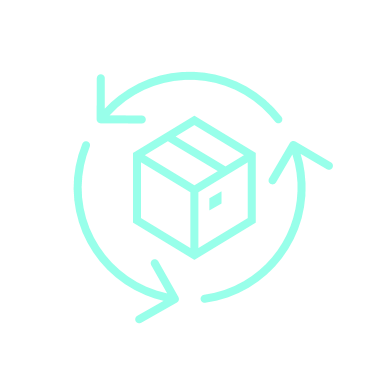 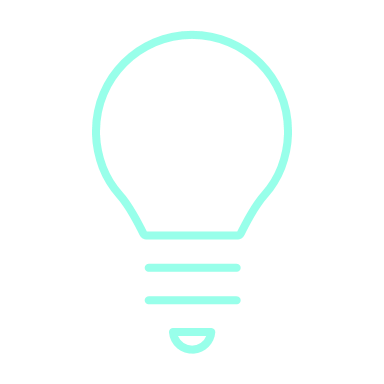 Learn what a basic CRUD application is. Create your own minimal API for a Todo list . You will learn how to dynamically create, read, update, and delete Todo list items.
Minimal APIs
CRUD applications
Databases
Learn what a minimal API is and when you should use one.
Learn how to create a persistent database with SQLite.
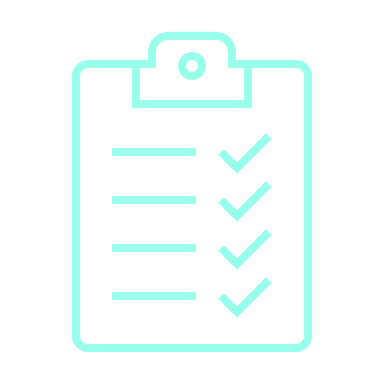 02
What are minimal APIs?
💡API stands for Application  Programming Interface These are collections of operations that you can invoke on a machine either locally or remotely.🖥️ Web APIs are operations you can invoke over HTTPThis allows you to leverage the functionality that those operations provide. 
❗Building an API can be complex They need to support many features like routing, reading and writing to data storage, and authentication.This is where minimal APIs come it!
Let's take a step back...What is an API?
[Speaker Notes: For a web developer, building a web API is a common task. You want to be able to serve some data and know how an application, or service, consumes it. But, how you build the API might differ vastly between tech stacks. As part of building an API, you know there are parts like data storage, security, versioning, and documentation. Getting all these parts to work can be a complex undertaking.

Presenter Tip: These topics can be a bit complicated! We recommend brushing up on APIs and learning a bit more about minimal APIs by taking this self-guided tutorial on Microsoft Learn: https://docs.microsoft.com/learn/modules/build-web-api-minimal-api/]
Minimal APIs
Minimal APIs are a low ceremony way to build HTTP APIs in ASP.NET Core. Minimal APIs hook into ASP.NET Core’s hosting and routing capabilities and allow you to create fully functioning APIs with just a few lines of code.
⚡
🍃
🌱
Minimal First
Grows With You
Incredibly Fast
Build an API in C# with just 3 lines of code.
Proven to be one of the fastest web servers in the world, serving more than 4 million requests per second.
The C# ecosystem powers the most productive applications on the web and will support your project, no matter the size.
[Speaker Notes: With Minimal APIs, the task of creating an API is much simpler! You can get started with just a few lines of code.

Presenter Tip: Here, it may be helpful to pause and answer questions. In the next few slides, you'll get into the exercise!]
03
Build a Todo API
Getting started
Create and run your Todo API
Create your API using the .NET CLI
01
dotnet new web -o TodoApi
Run your minimal API
02
Now, that you have created your minimal API you can run it. 
Navigate to the  TodoApi  folder and type the command below
TodoApi> dotnet watch
See your API in action
03
Navigate to http://localhost:[port] in a browser and see the text Hello World!
[Speaker Notes: If you are in Visual Studio Code, you can do this using the built-in Terminal. You can also use your command prompt.

There is an optional –minimal flag flag for the dotnet new web template. We're not going to use that here for the following reasons:
If you use -minimal it sets up swashbuckle and a sample weather forecast API, but it's actually 5x more code than if you don't use the -minimal flag.
Using dotnet new web without -minimal includes a default route you can browse to, which is nicer experience for beginners.]
Add a new route
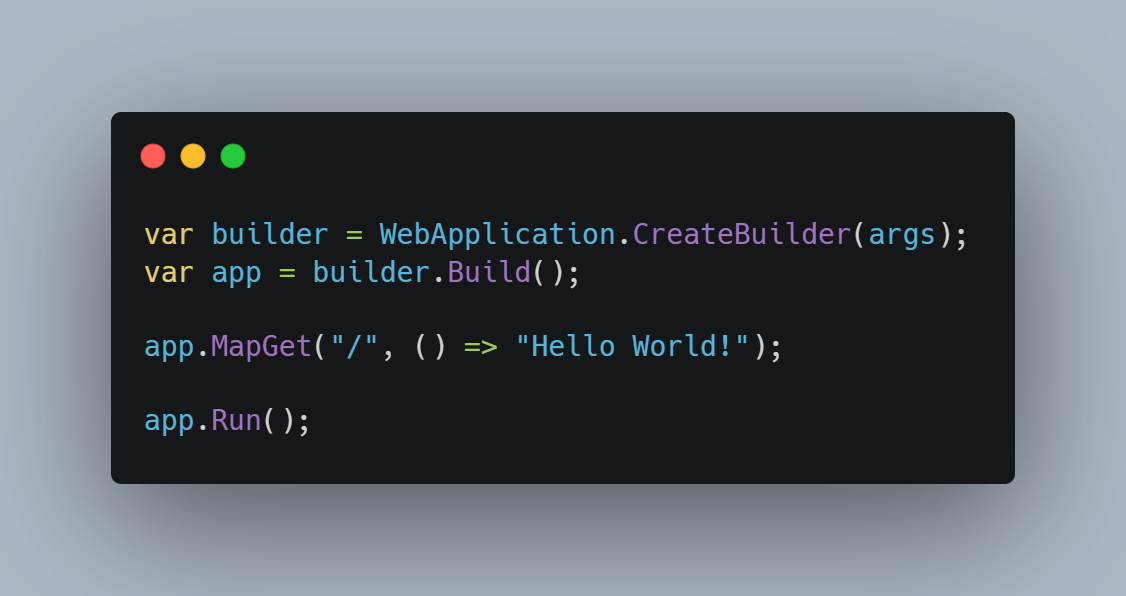 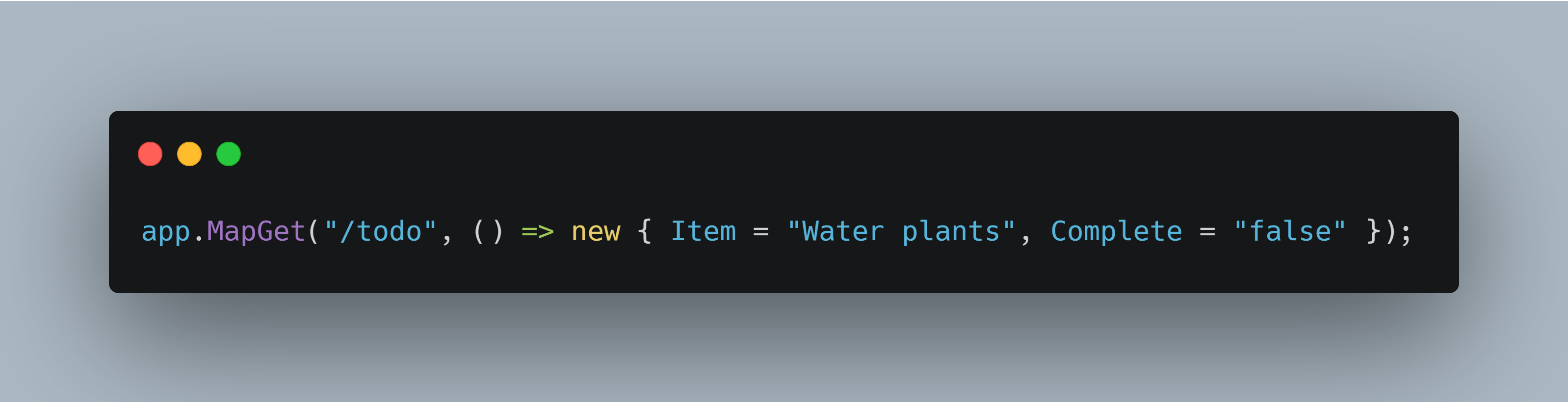 In Program.cs, create new todo route to our api that returns a list items. Add a new MapGet after app.MapGet("/", () => "Hello World!");
Open your TodoApi app in an editor of your choice and open the Program.cs file.
Your Program.cs looks like the code above.
Navigate to https://localhost:[port]/todo to see this newly created list item
[Speaker Notes: Presenter tip: Here, it will be helpful to show how you are completing the task. We recommend opening up Visual Studio Code and completing these steps as you go along.

Snippet 1:
var builder = WebApplication.CreateBuilder(args);
var app = builder.Build();

app.MapGet("/", () => "Hello World!");

app.Run();

Snippet 2:
app.MapGet("/todo", () => new { Item = "Water plants", Complete = "false" });]
Bonus: Configure OpenAPI and Swagger UI
Install the Swashbuckle.AspNetCore package to add Swagger support.
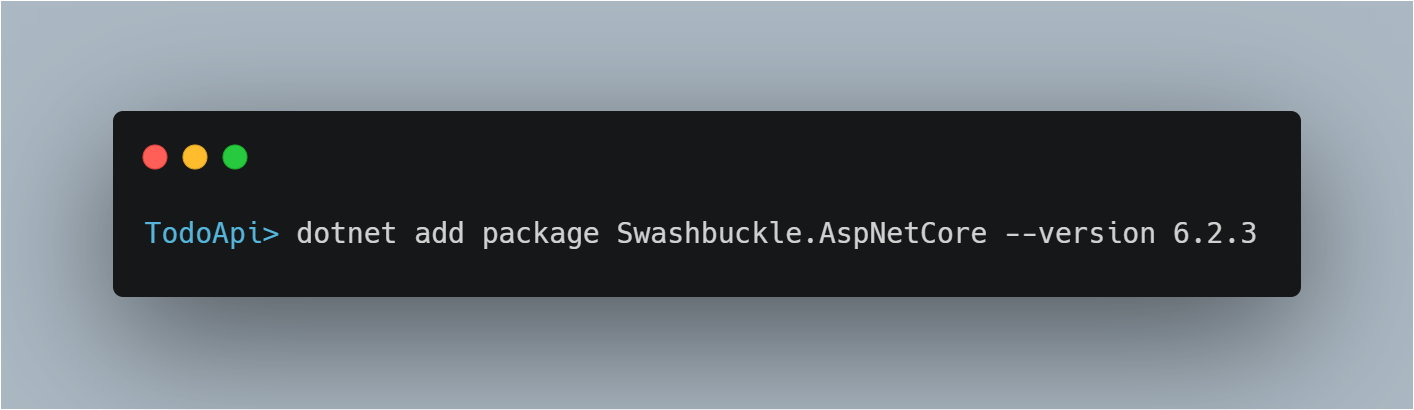 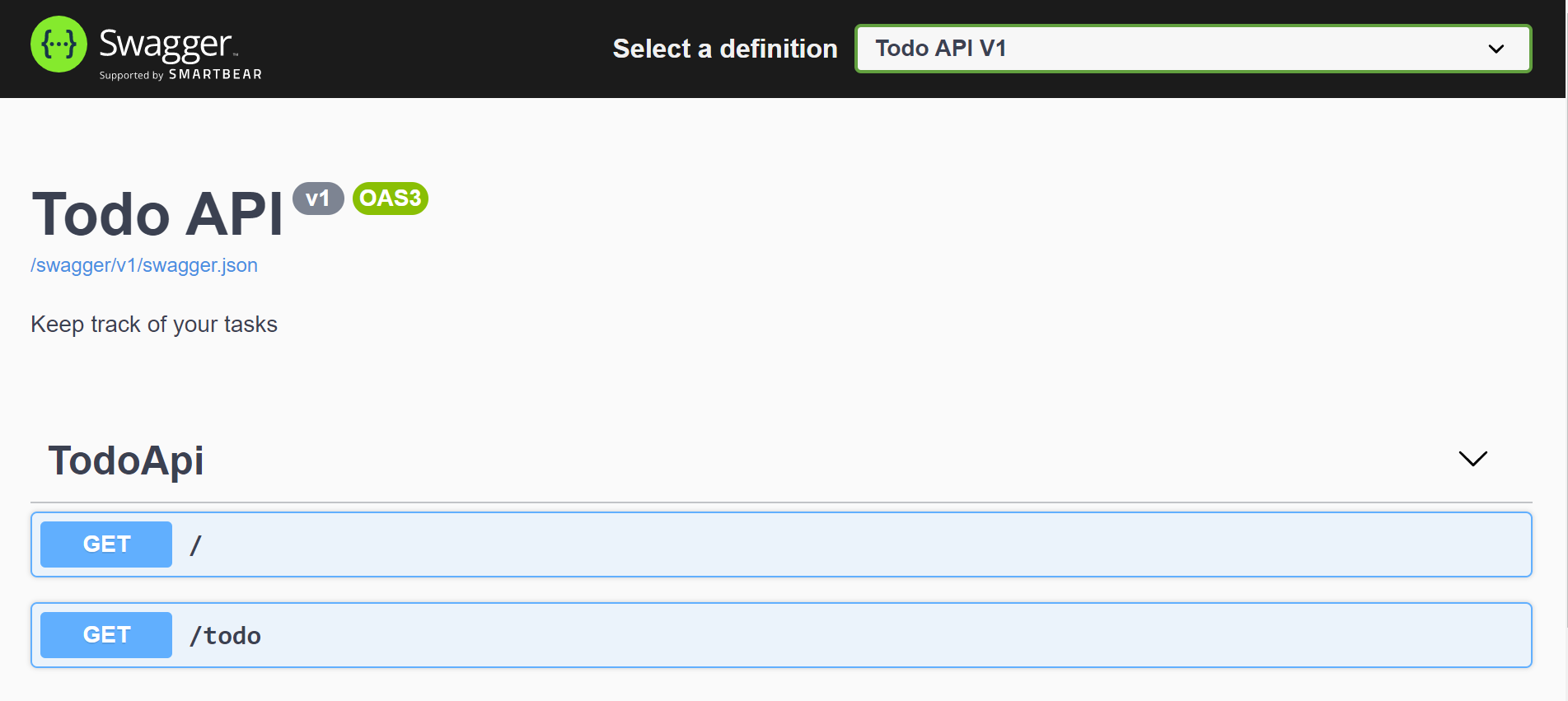 [Speaker Notes: Snippet:

dotnet add package Swashbuckle.AspNetCore --version 6.1.4]
Configure OpenAPI and Swagger UI
Snippet 1: Under var builder = WebApplication.CreateBuilder(args); , add the following lines of code.
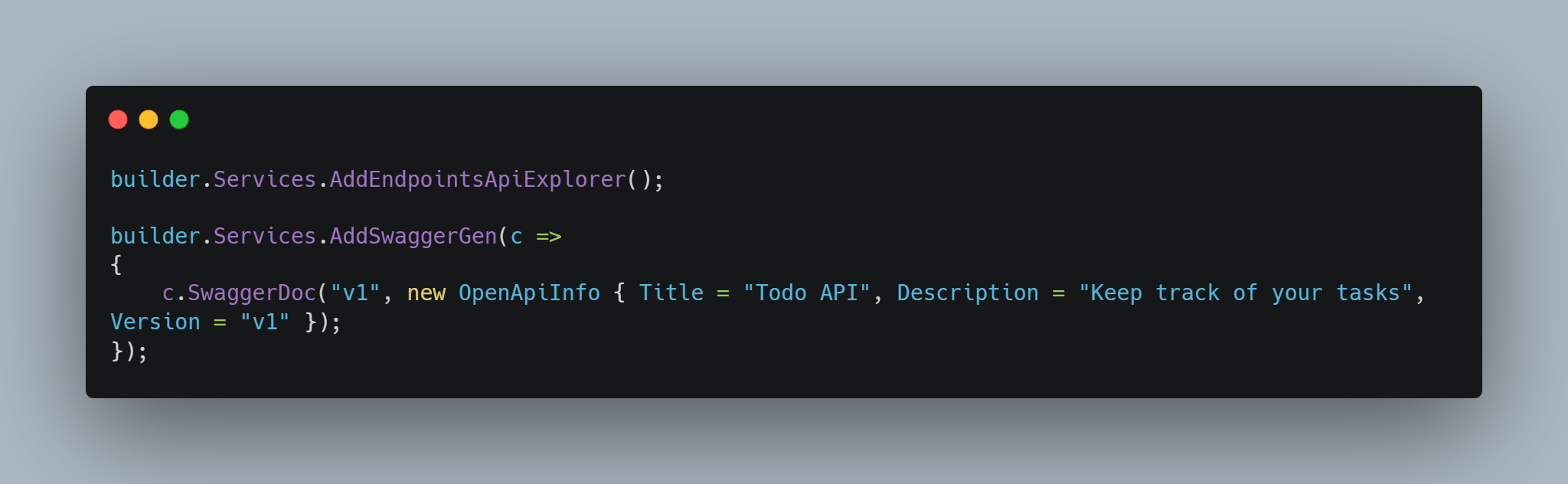 The AddSwaggerGen method adds information such as title, description, and version to your API.
Snippet 2: Above app.MapGet("/", () => "Hello World!");, add following lines of code:
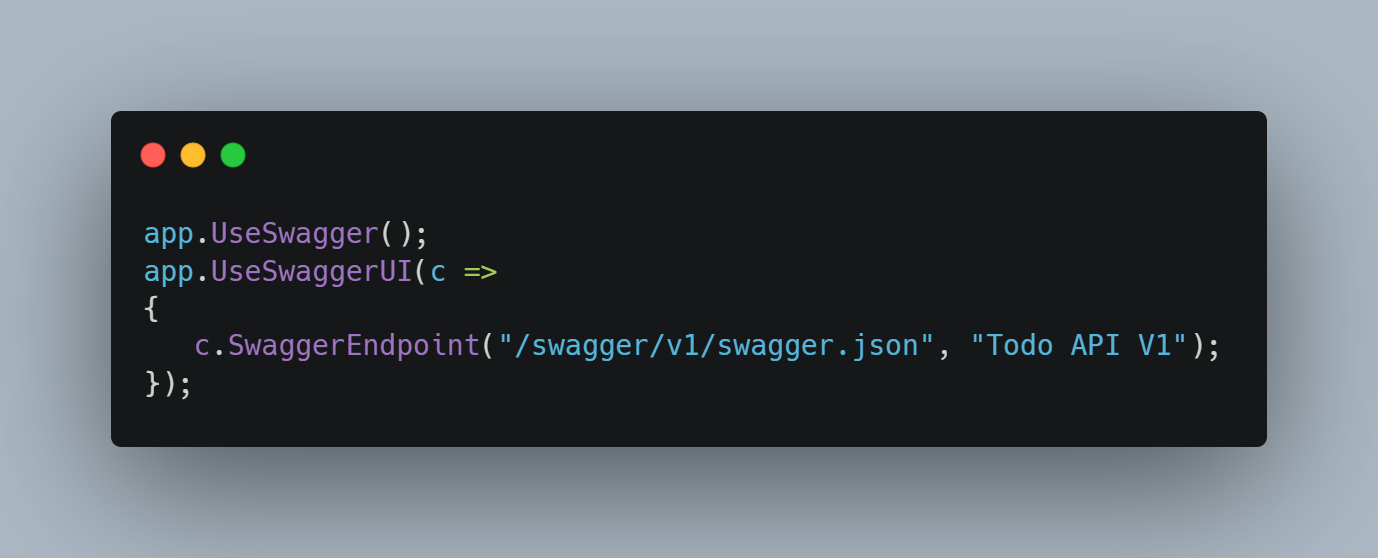 Go back to your browser where your app is and navigate to this URL: https://localhost:[port]/swagger
[Speaker Notes: Snippet 1:
builder.Services.AddEndpointsApiExplorer();

builder.Services.AddSwaggerGen(c =>
{
    c.SwaggerDoc("v1", new OpenApiInfo { Title = "Todo API", Description = "Keep track of your tasks", Version = "v1" });
});

Snippet 2:
app.UseSwagger();
app.UseSwaggerUI(c =>
{
   c.SwaggerEndpoint("/swagger/v1/swagger.json", "Todo API V1");
});

Note:You can optionally replace the Hello World default response to redirect to the Swagger page. Replace app.MapGet("/", () => "Hello World!"); with:app.MapGet("/", () => Results.Redirect("/swagger"));]
04
Build a Todo API!
Before, you built simple API where you hard coded the results to HTTP method. 
Now, we are going to step it up a notch and create something dynamic. Instead of returning a static item that is hardcoded to our route, we are going to be creating to-do list we can update, create new items, mark an item as complete and delete an item.
Create Read Update DeleteOur todo API is going to...
Create a new item
Delete an item
Return a specific item on a list
Update an existing item
Create a data model
Create a class that models the data we want to collect aka Data model. The code for your TodoItem will go after app.Run();
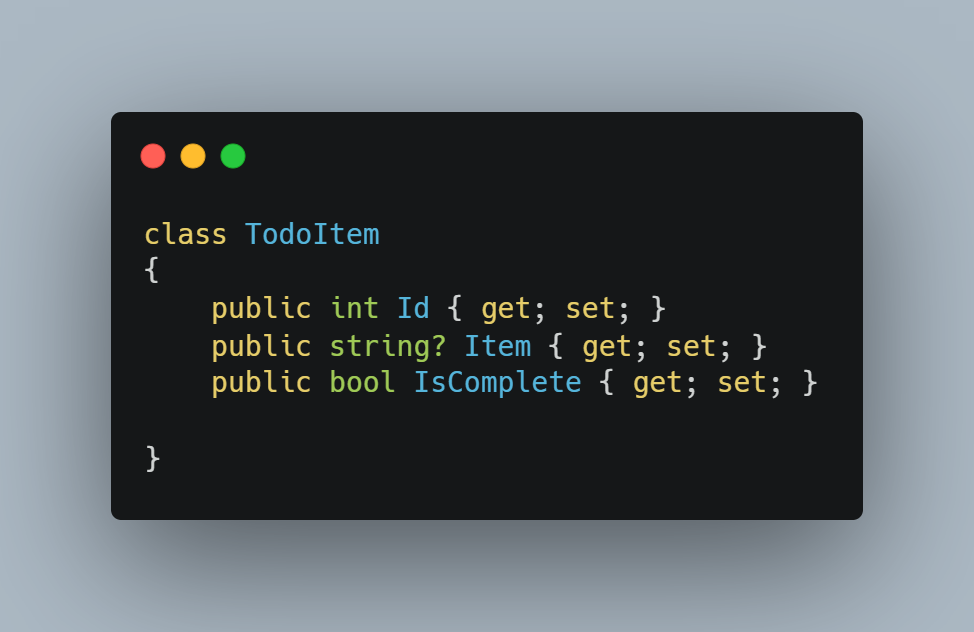 This is how you define the data that we want to collect.
[Speaker Notes: Snippet:

class TodoItem
{
    public int Id { get; set; }
    public string? Item { get; set; }
    public bool IsComplete { get; set; }

}]
Store an item
Install the Entity Framework Core InMemory package
Entity Framework is a code library that enables the transfer of data stored in relational database tables into objects that are more commonly used in application code.
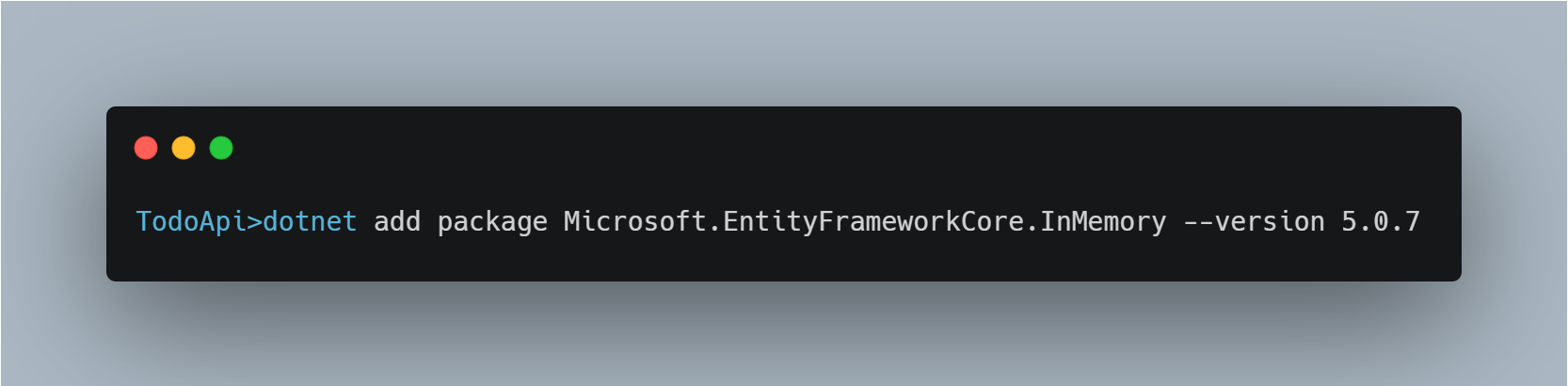 Add using Microsoft.EntityFrameworkCore; to the top of your Program.cs file:
EntityFramework let's us wire up our code to the data we want save and query it. 
To do this, let's create a TodoDb class!
[Speaker Notes: Snippet:

dotnet add package Microsoft.EntityFrameworkCore.InMemory]
Snippet 1:
Below the TodoItem create a TodoDb class
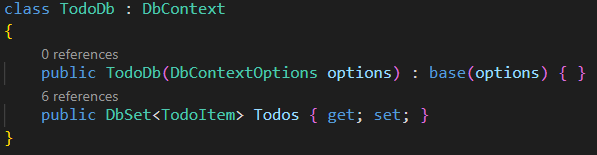 Snippet 2:
Before AddEndpointsApiExplorer services we configured in the first tutorial add the code snippet below
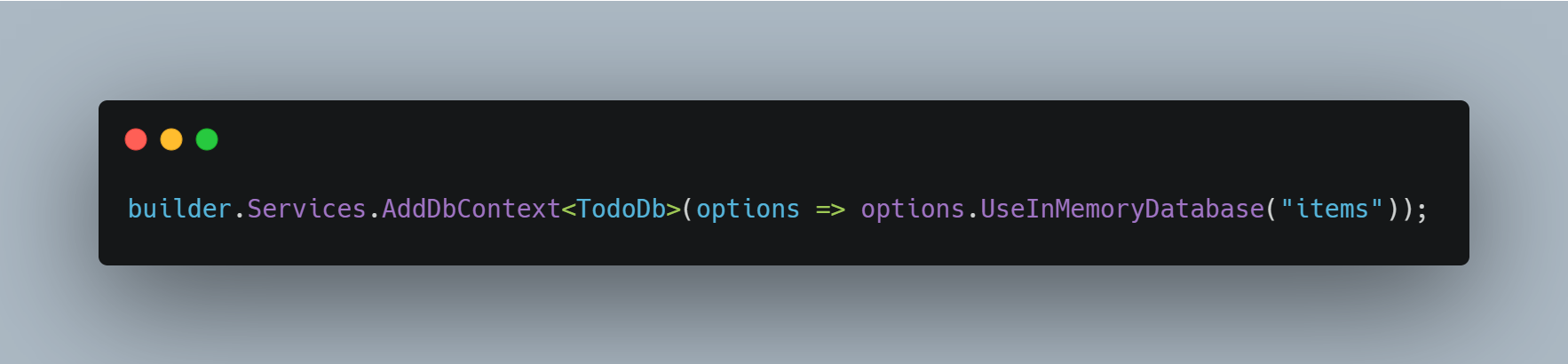 To read from a list of items in the todo list replace the "/todo" route with the "/todos" route below.
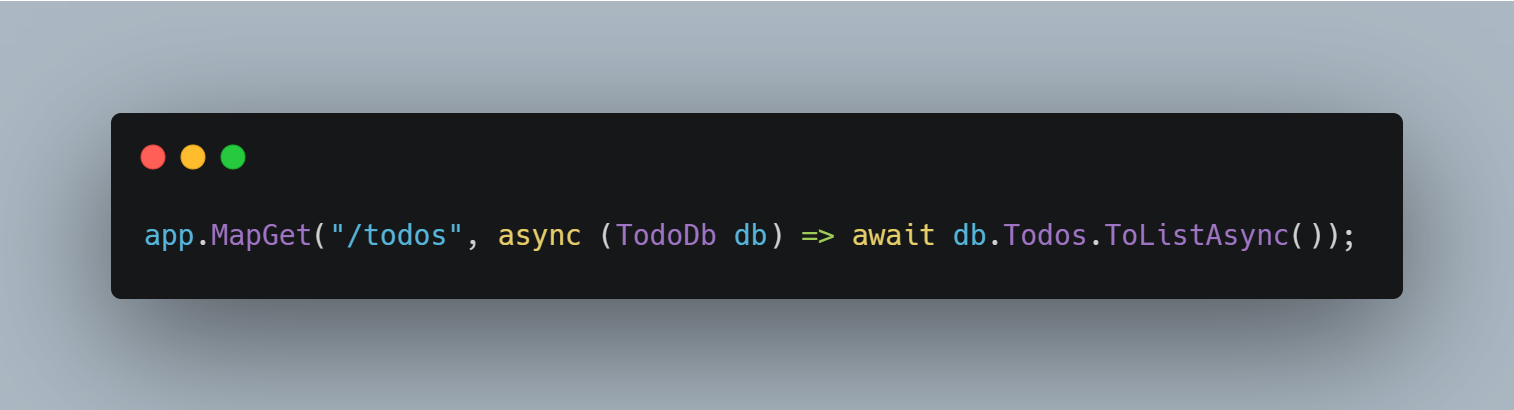 [Speaker Notes: Snippet 1:

class TodoDb : DbContext
{
    public TodoDb(DbContextOptions options) : base(options) { }
    public DbSet<TodoItem> Todos { get; set; }

    protected override void OnConfiguring(DbContextOptionsBuilder optionsBuilder)
    {
        optionsBuilder.UseInMemoryDatabase("Todos");
    }
}

Snippet 2:
builder.Services.AddDbContext<TodoDb>(options => options.UseInMemoryDatabase("items"));

app.MapGet("/todos", async (TodoDb db) => await db.Todos.ToListAsync());

1]
Create new items
Try it out!

Go back to Swagger and now you should see POST /todos. To add new items to the todo list

1. Click on POST /todos
2. Click on Try it out
3. Update id, item, and isComplete
4. Click Execute
Let's POST new tasks to the todos list. Below app.MapGet you create earlier.
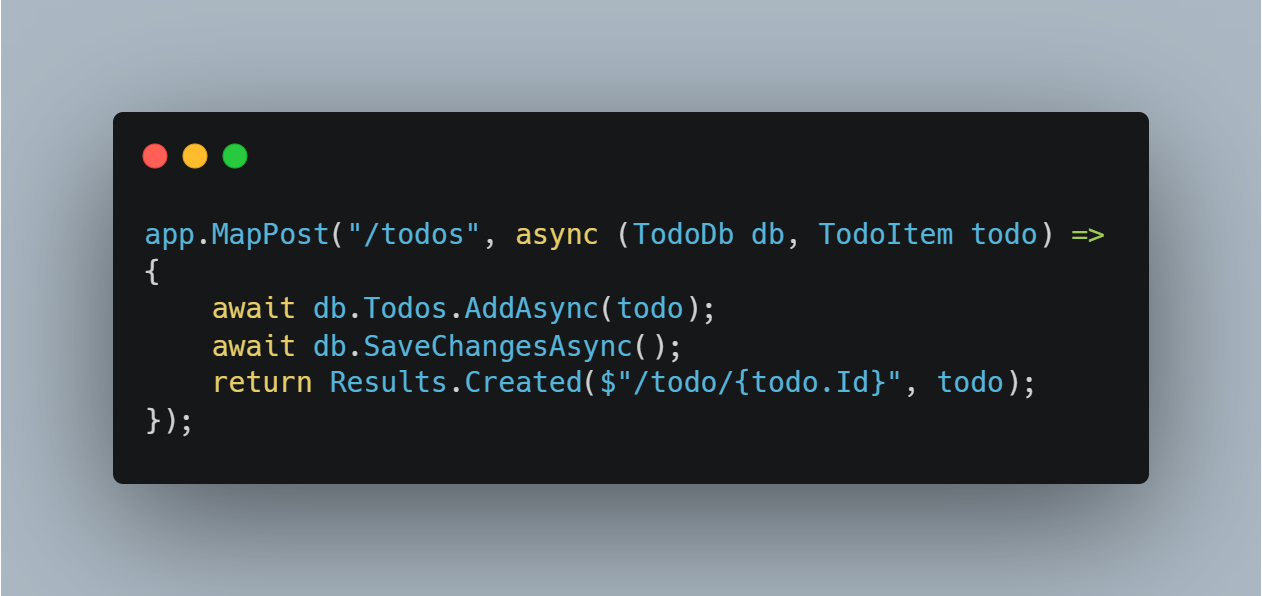 [Speaker Notes: Snippet: 

app.MapPost("/todos", async (TodoDb db, TodoItem todo) =>
{
    await db.Todos.AddAsync(todo);
    await db.SaveChangesAsync();
    return Results.Created($"/todo/{todo.Id}", todo);
});]
Read the items
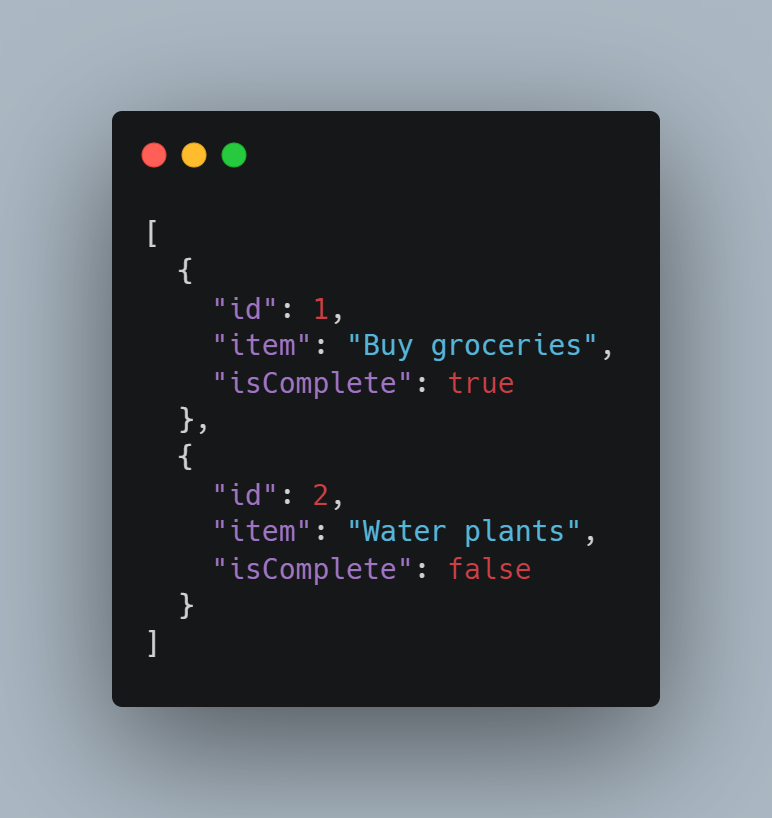 1. Click on GET  /todos
2. Click on Try it out
3. Click Execute

The Response body will include the items just added
To GET an item by id add the code below app.MapPost route created earlier
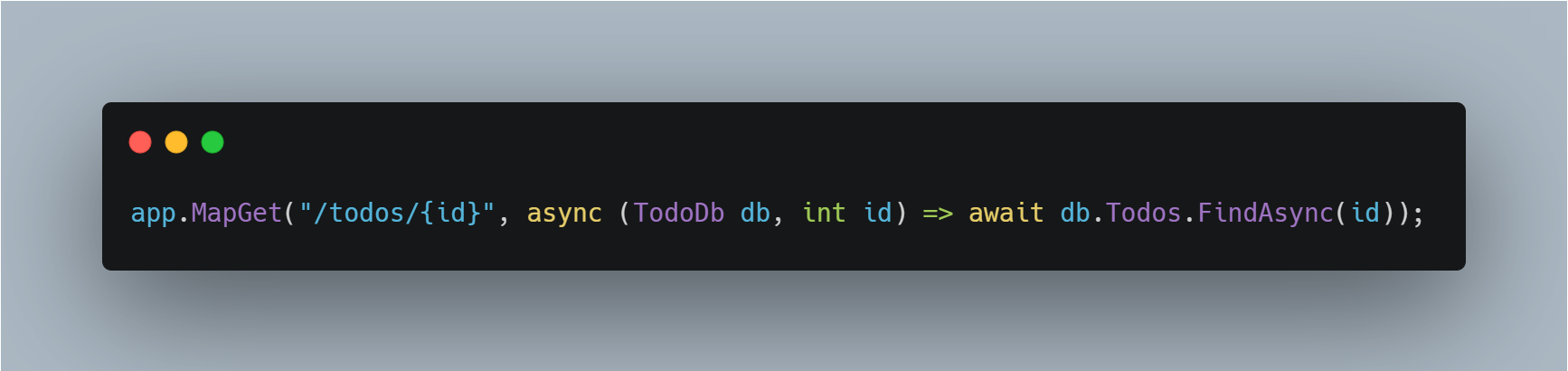 To check this out you can either go to https://localhost:5001/todos/1 or use the Swagger UI.
[Speaker Notes: Snippet:

app.MapGet("/todos/{id}", async (TodoDb db, int id) => await db.Todos.FindAsync(id));]
Update an item
1. Click on PUT/todos/{id}
2. Click on Try it out
3. In the id text box enter 2
4. Update Request body paste the JSON below and update isComplete to true.




5. Click Execute
To update an existing item add the code below GET /todos/{id} route we created above.
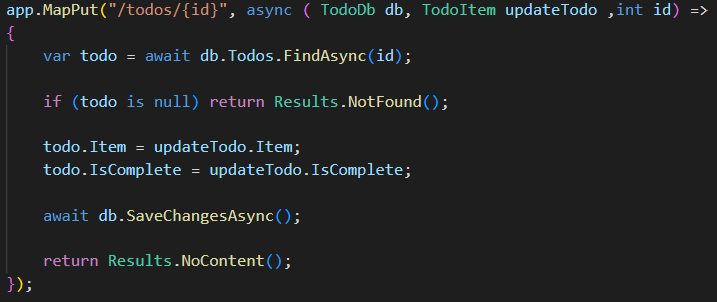 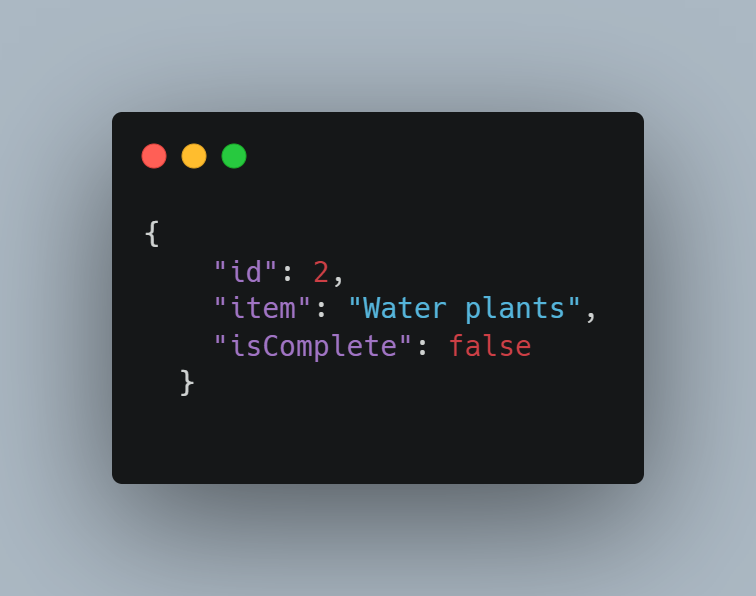 To test, scroll to GET/todos/{id} and now Water Plants is completed
[Speaker Notes: Snippet:

app.MapPut("/todos/{id}", async ( TodoDb db, TodoItem updateTodo ,int id) =>
{
    var todo = await db.Todos.FindAsync(id);
    
    if (todo is null) return Results.NotFound();
    
    todo.Item = updateTodo.Item;
    todo.IsComplete = updateTodo.IsComplete;

    await db.SaveChangesAsync();

    return Results.NoContent();
});]
Delete an item
To delete an existing item add the code below  PUT/todos/{id} we created above.
Now, try deleting an item.
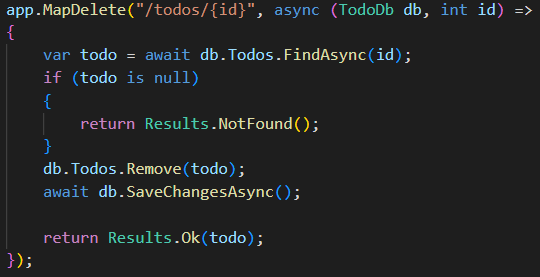 [Speaker Notes: Presenter Tip:
Pause and ask for any questions. In the next few slides, we'll move on to our next topic: connecting to a database.

Snippet:

app.MapDelete("/todos/{id}", async (TodoDb db, int id) =>
{
    var todo = await db.Todos.FindAsync(id);
    if (todo is null)
    {
        return Results.NotFound();
    }
    db.Todos.Remove(todo);
    await db.SaveChangesAsync();

    return Results.Ok(todo);
});]
05
Databases
Let's work with a persistent database so your data will be saved even after you shut down your application.
Working with Databases
We just learned how to build a basic CRUD application with an in-memory database. 

Let's step it up notch and work with a persistent database. Meaning your data will be saved even after you shut down your application.

For this tutorial we will be using SQLite database.
Setup SQLite database
Install the following tools and packages
SQLite EF Core Database Provider: can access many different databases through plug-in libraries called database providers.
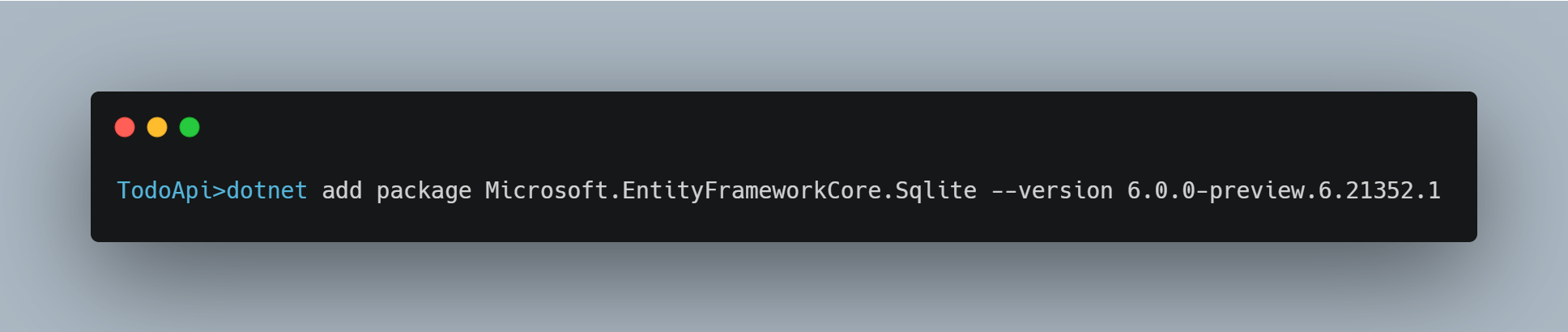 Entity Framework Core tools: tools for Entity Framework Core perform design-time development tasks.
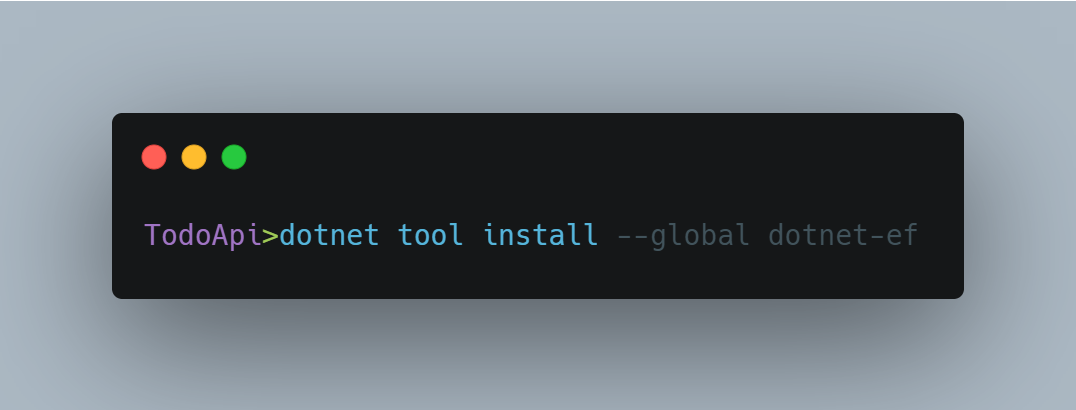 Microsoft.EntityFrameworkCore.Design: contains all the design-time logic for EF core to create your database.
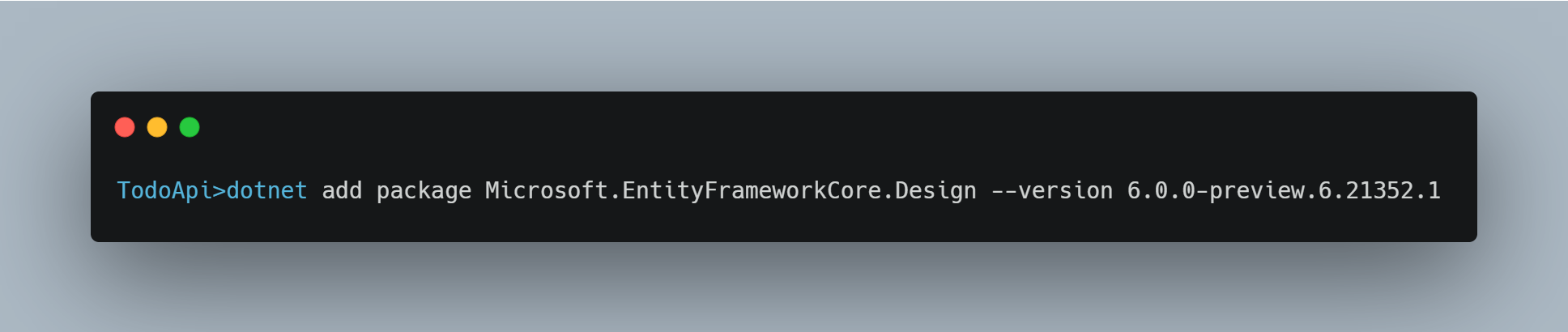 [Speaker Notes: Snippet 1:
dotnet add package Microsoft.EntityFrameworkCore.Sqlite

Snippet 2:
dotnet tool install --global dotnet-ef

Snippet 3:
dotnet add package Microsoft.EntityFrameworkCore.Design]
Enable database creation
Set the database connection string
01
Migrate your data model to a SQLite database. Create a data model
02
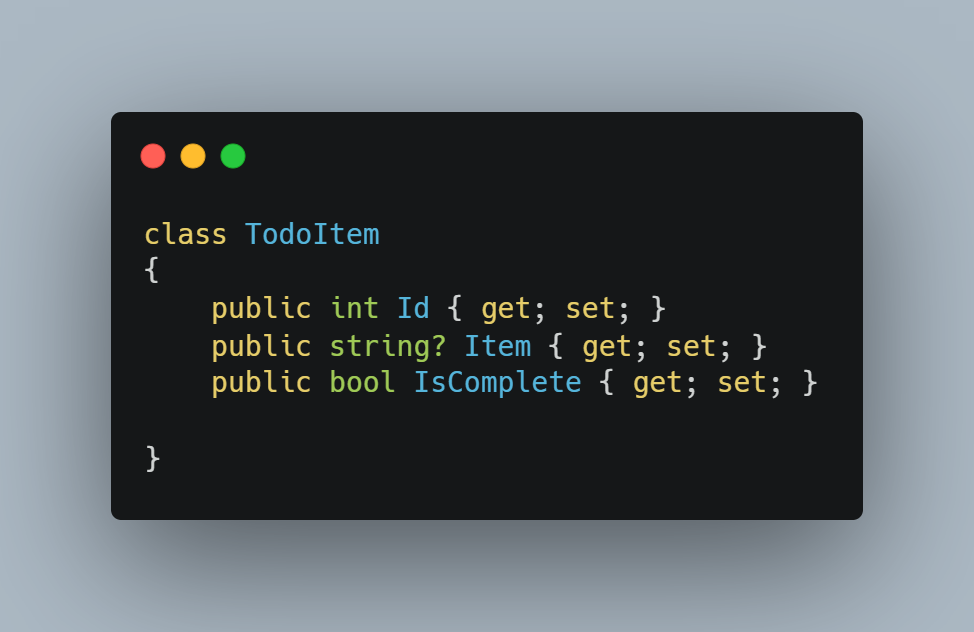 Create your database and schema
03
[Speaker Notes: Snippet:

class TodoItem
{
    public int Id { get; set; }
    public string? Item { get; set; }
    public bool IsComplete { get; set; }

}]
Set connection string
In Program.cs below your app builder var builder = WebApplication.CreateBuilder(args); add a connection string.
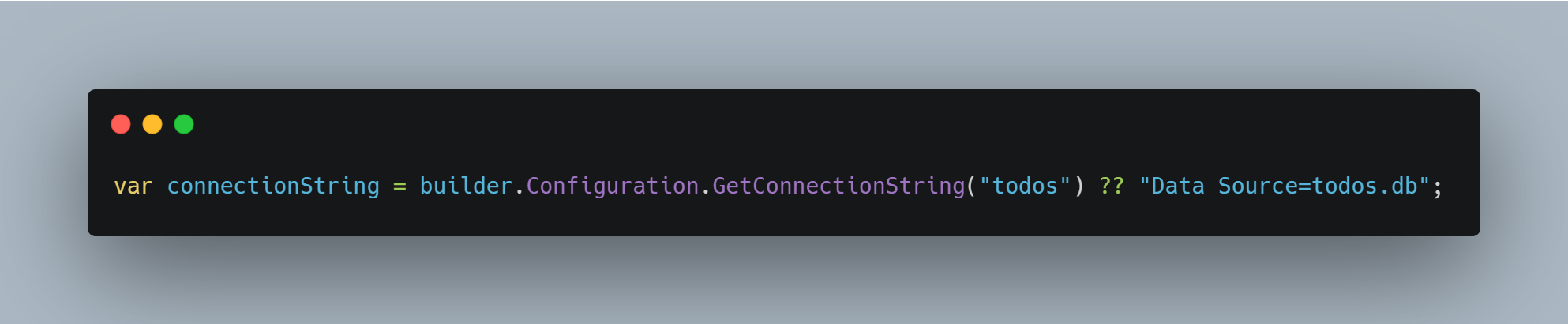 [Speaker Notes: Snippet:

var connectionString = builder.Configuration.GetConnectionString("todos") ?? "Data Source=todos.db";]
Add context to your services
Now we are going to replace the in-memory database with a persistent database.

Replace your current in-memory database implementation builder.Services.AddDbContext<TodoDb>(options => options.UseInMemoryDatabase("items")); in your build services with the SQLite one below:
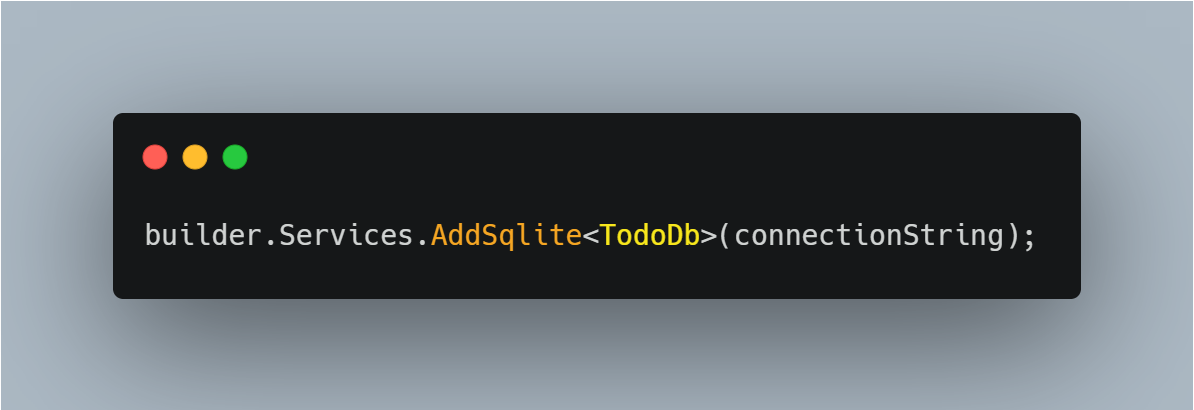 [Speaker Notes: Snippet:

builder.Services.AddSqlite<TodoDb>(connectionString);]
Migrate data model
With EF Core migration tool, you can now start your first migration InitialCreate. In a terminal window, run the migrations command below:
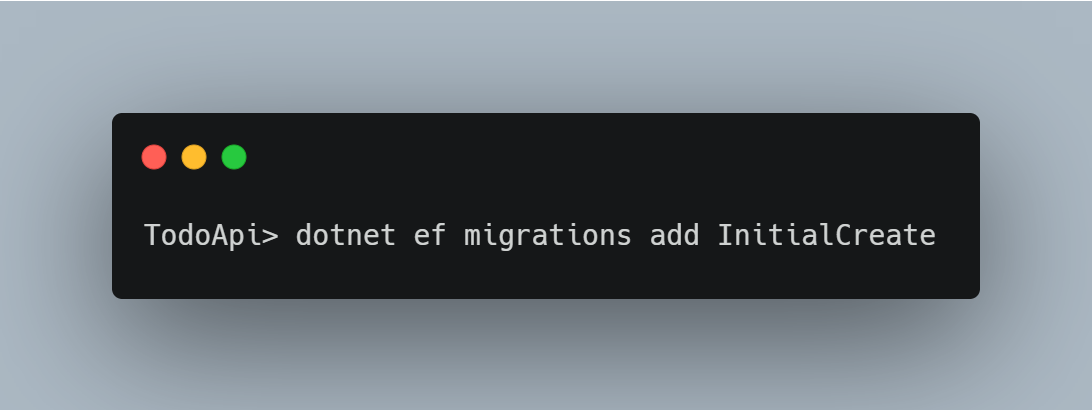 EF Core will create a folder called Migrations in your project directory containing two files
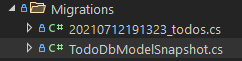 [Speaker Notes: Snippet:

dotnet ef migrations add InitialCreate]
Create your database and schema
Now that you have completed the migration, you can use it to create your database and schema. In a terminal window, run the database update command below to apply migrations to a database:
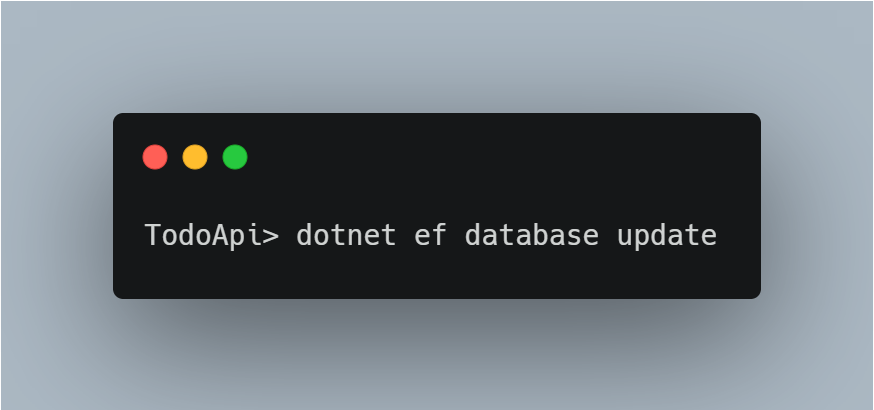 You should see a newly created todos.db file in your project directory:
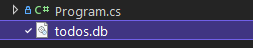 Test the application again in Swagger – you will see that your Todo items are stored in the database, so they will remain if you stop and start the app.
[Speaker Notes: Snippet:

dotnet ef database update]
THANKS
Click to add text
Happy Coding!